Do you 
recognize 
these views of 

Khanty-Mansiysk?
Airport
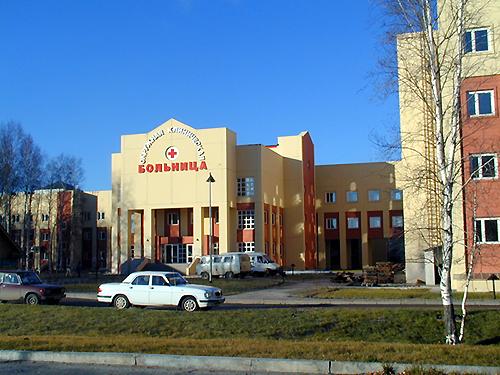 Hospital
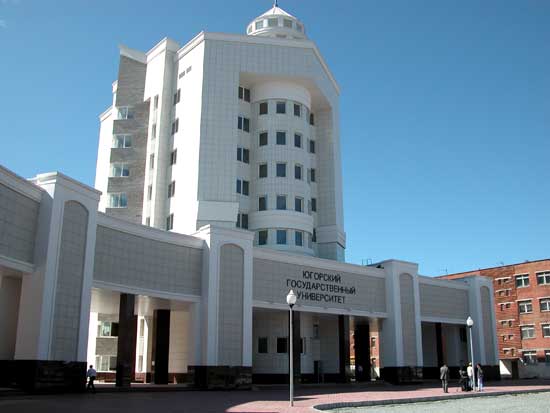 Ugra State University
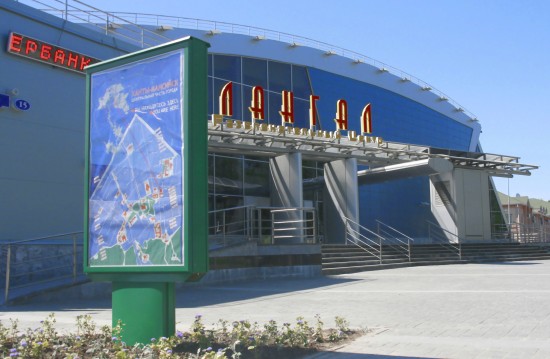 Cinema House   ’Langal’
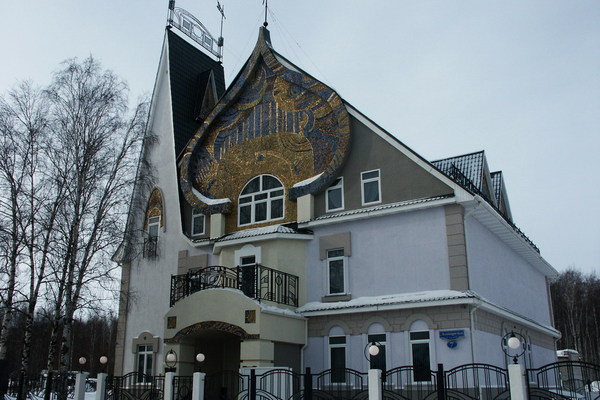 House-Museum of A. Igoshev
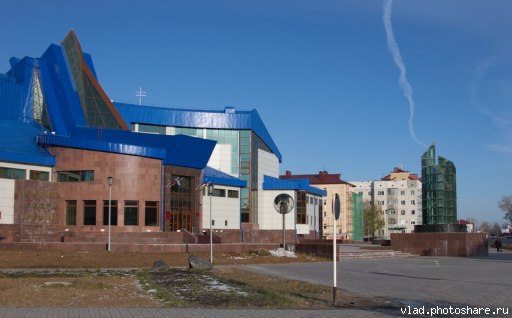 Museum of Geology, Oil and Gas
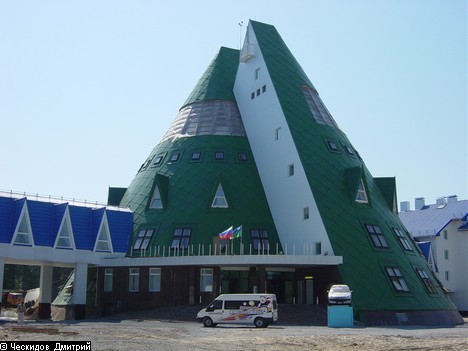 Hotel ‘Yugorskaya Dolina’
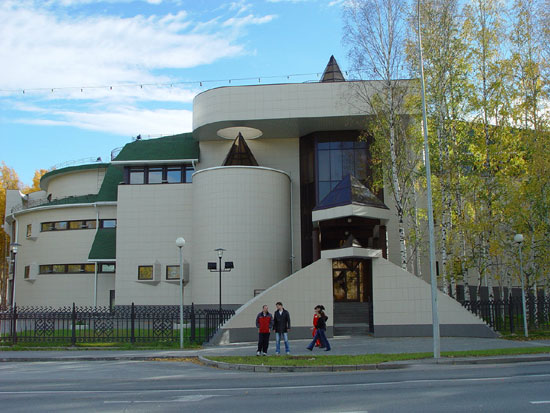 Museum of        Nature and Man
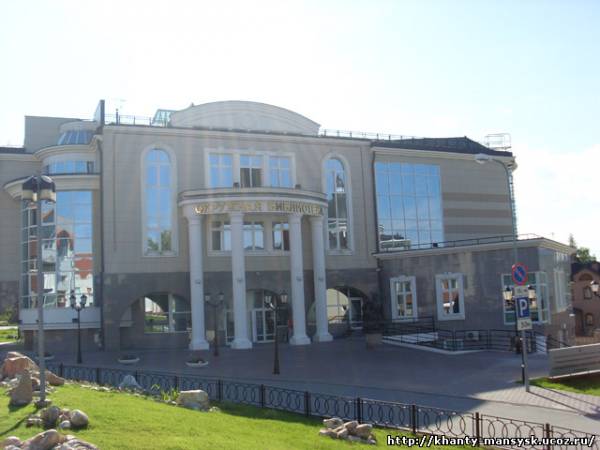 Library
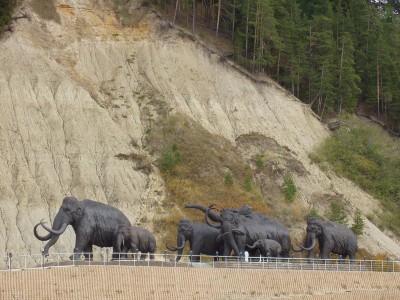 Archeological Park
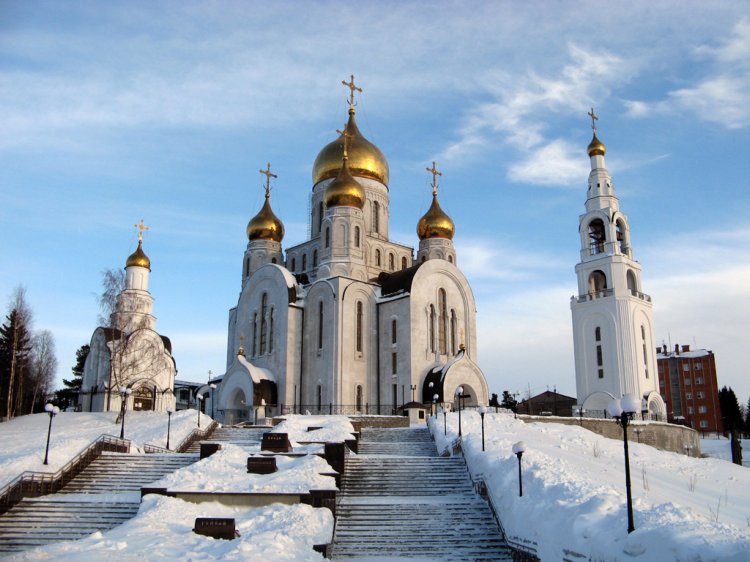 Orthodox   Church
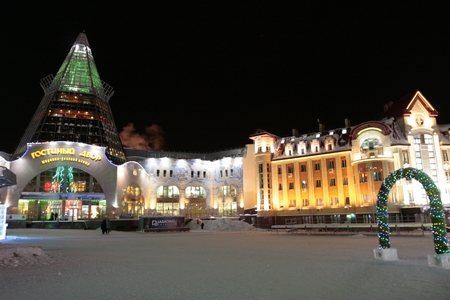 Shopping center  ‘Gostiny Dvor’
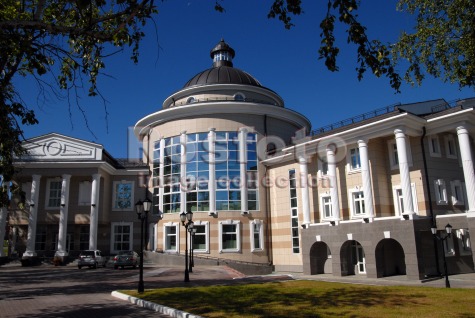 Art Museum
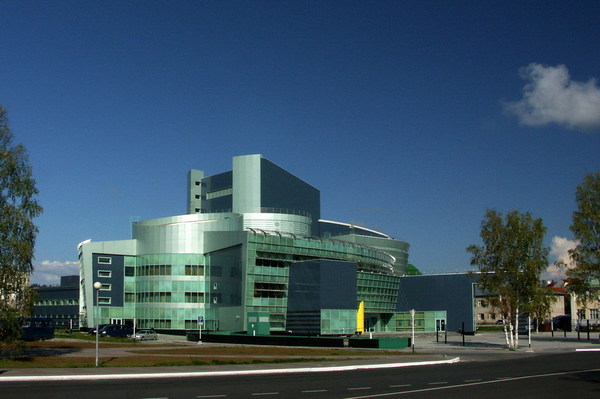 Concert Complex
‘Ugra Classic’
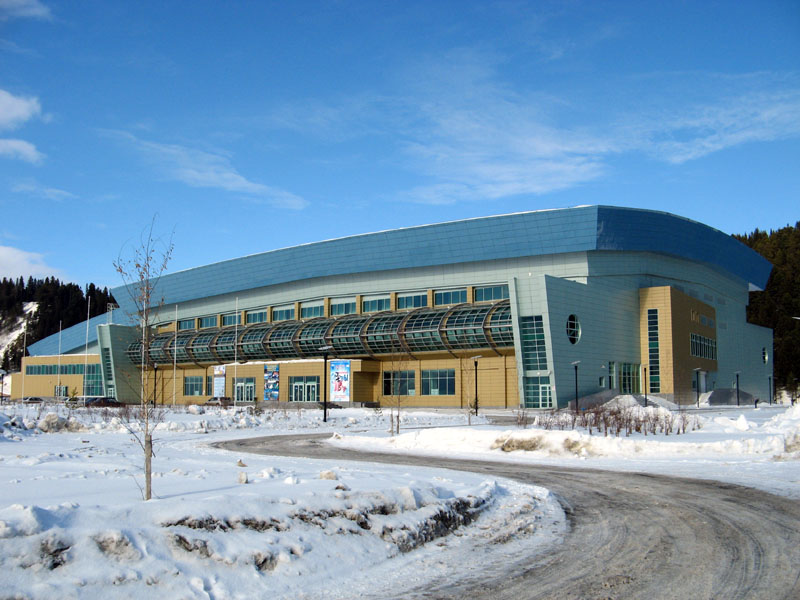 Ice-rink
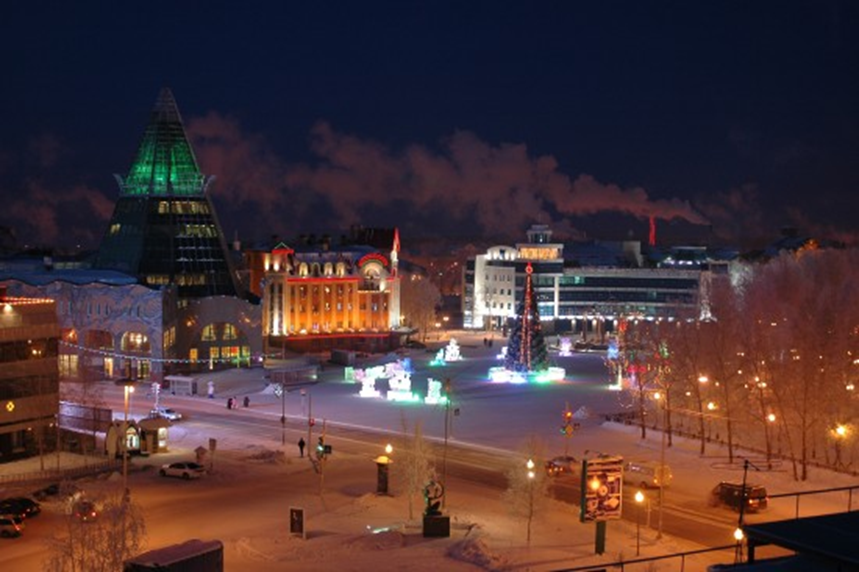 The Central Square
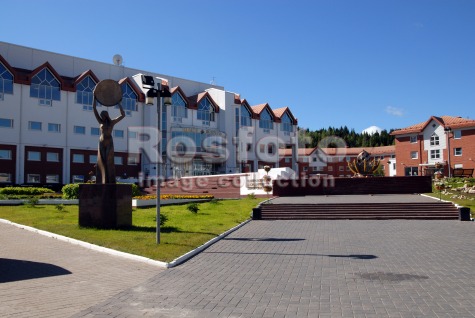 Center of Arts